—State Framework for Lived Experience (Peer) Workforce Development - Australia, Queensland
Dr. Louise Byrne, RMIT
Dr. Lena Wang, RMIT
Helena Roennfeldt, RMIT
Dr. Melissa Chapman, RMIT
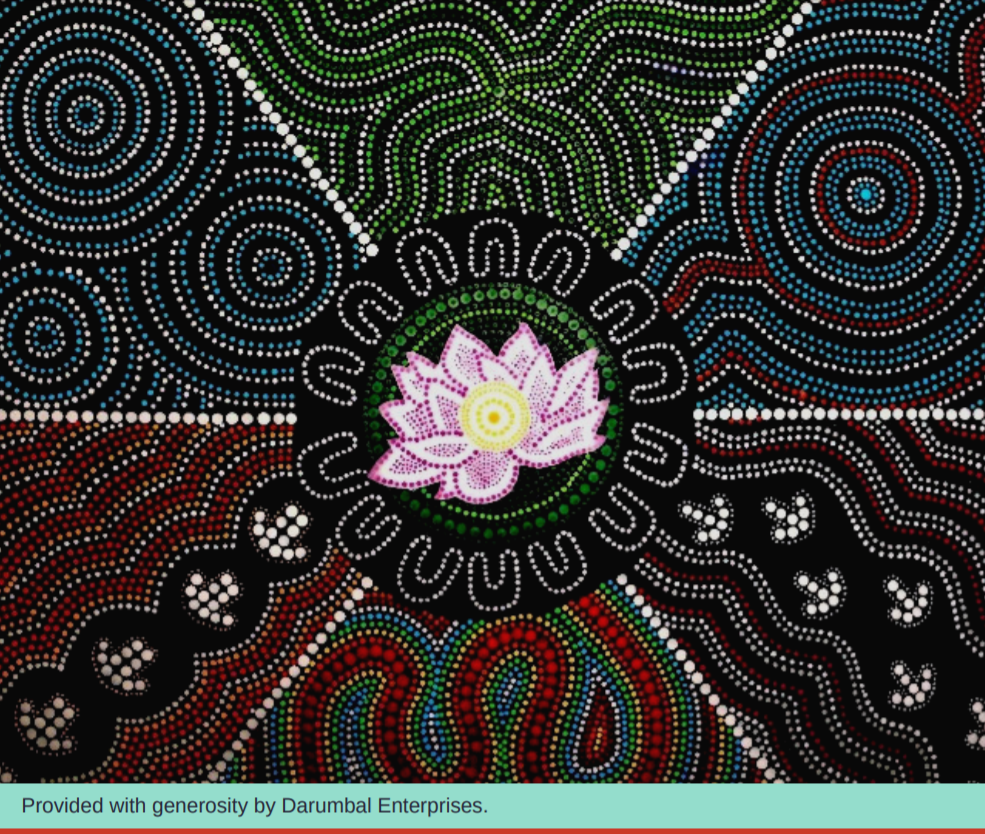 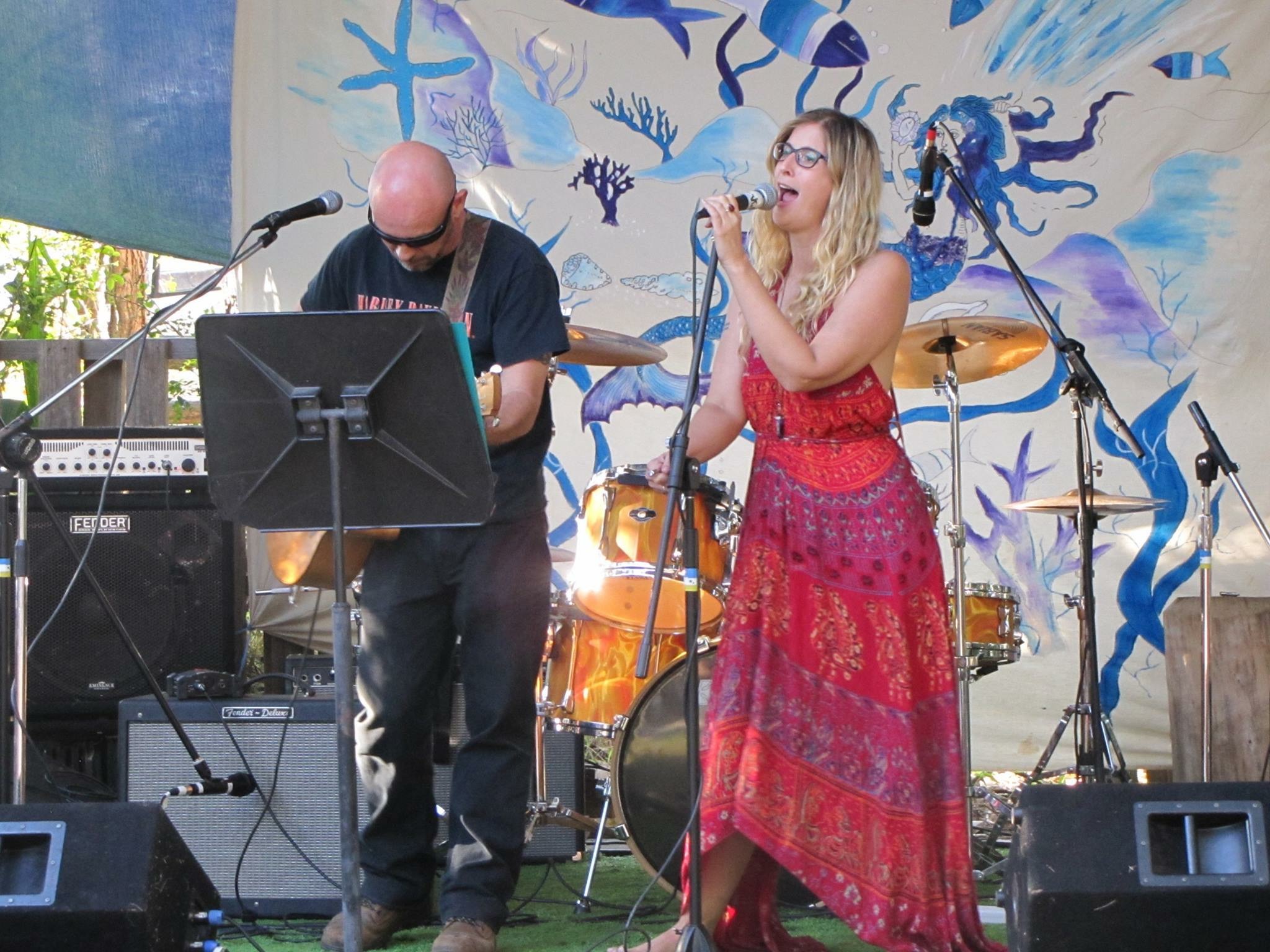 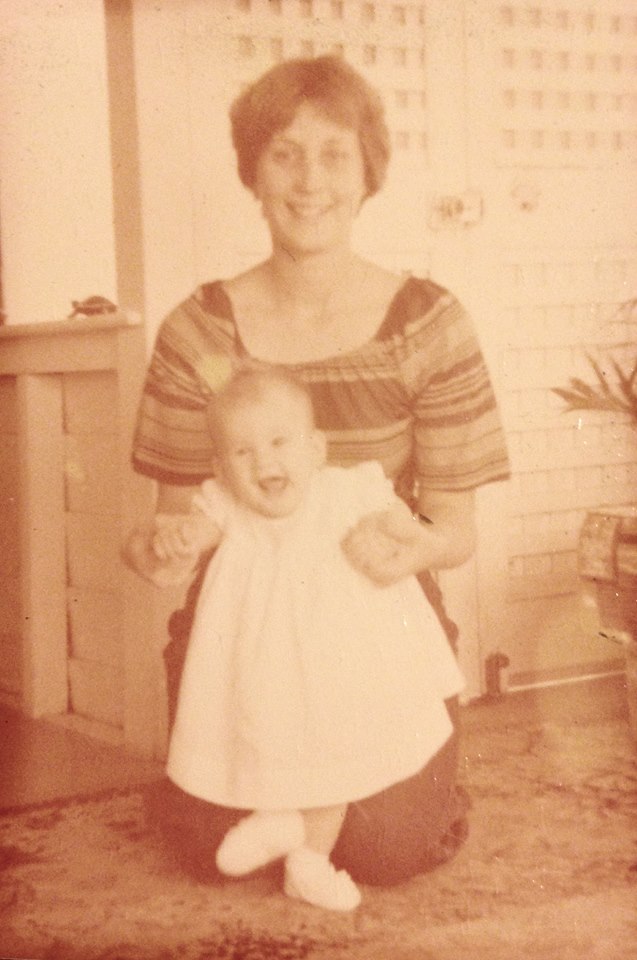 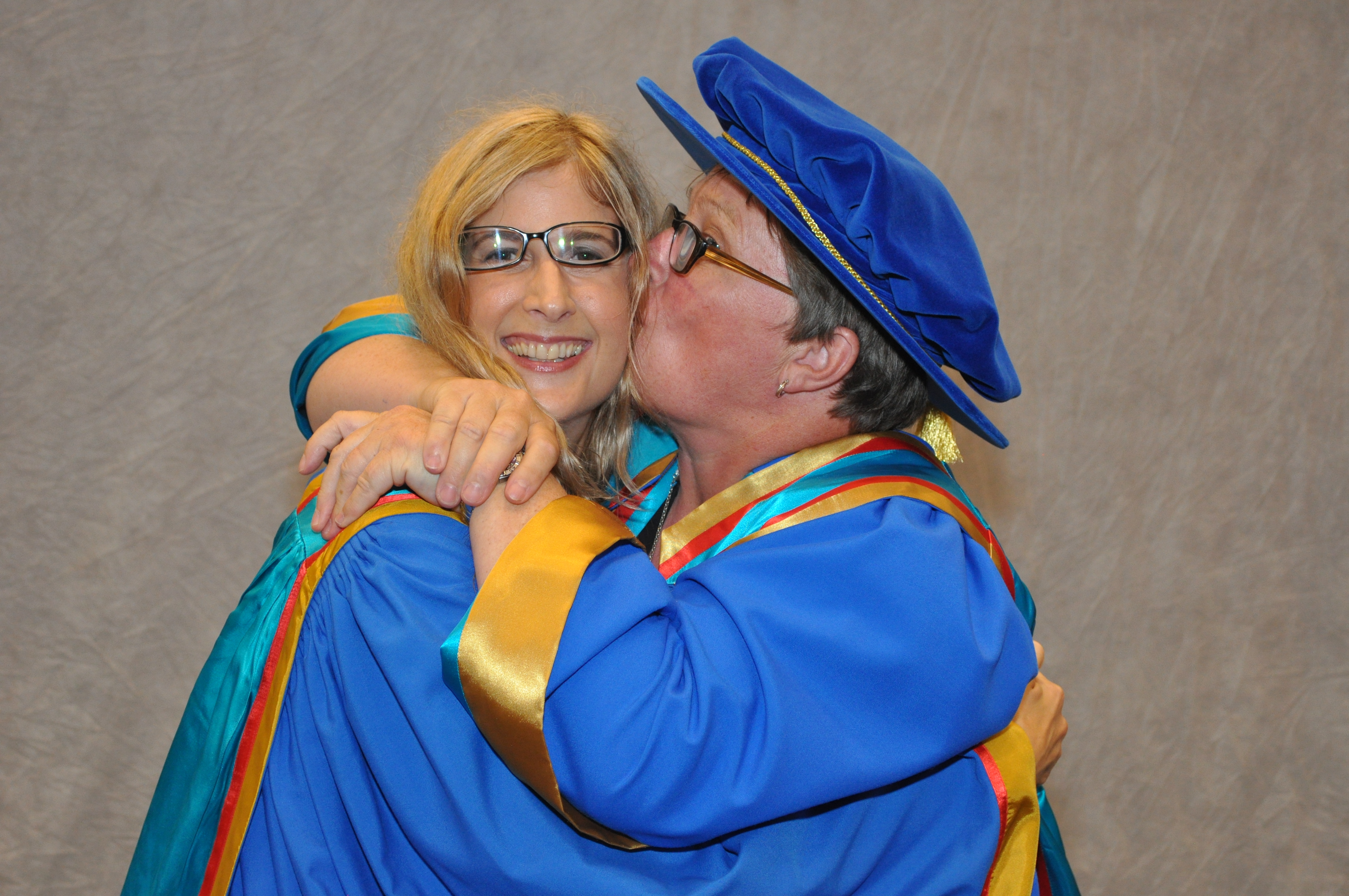 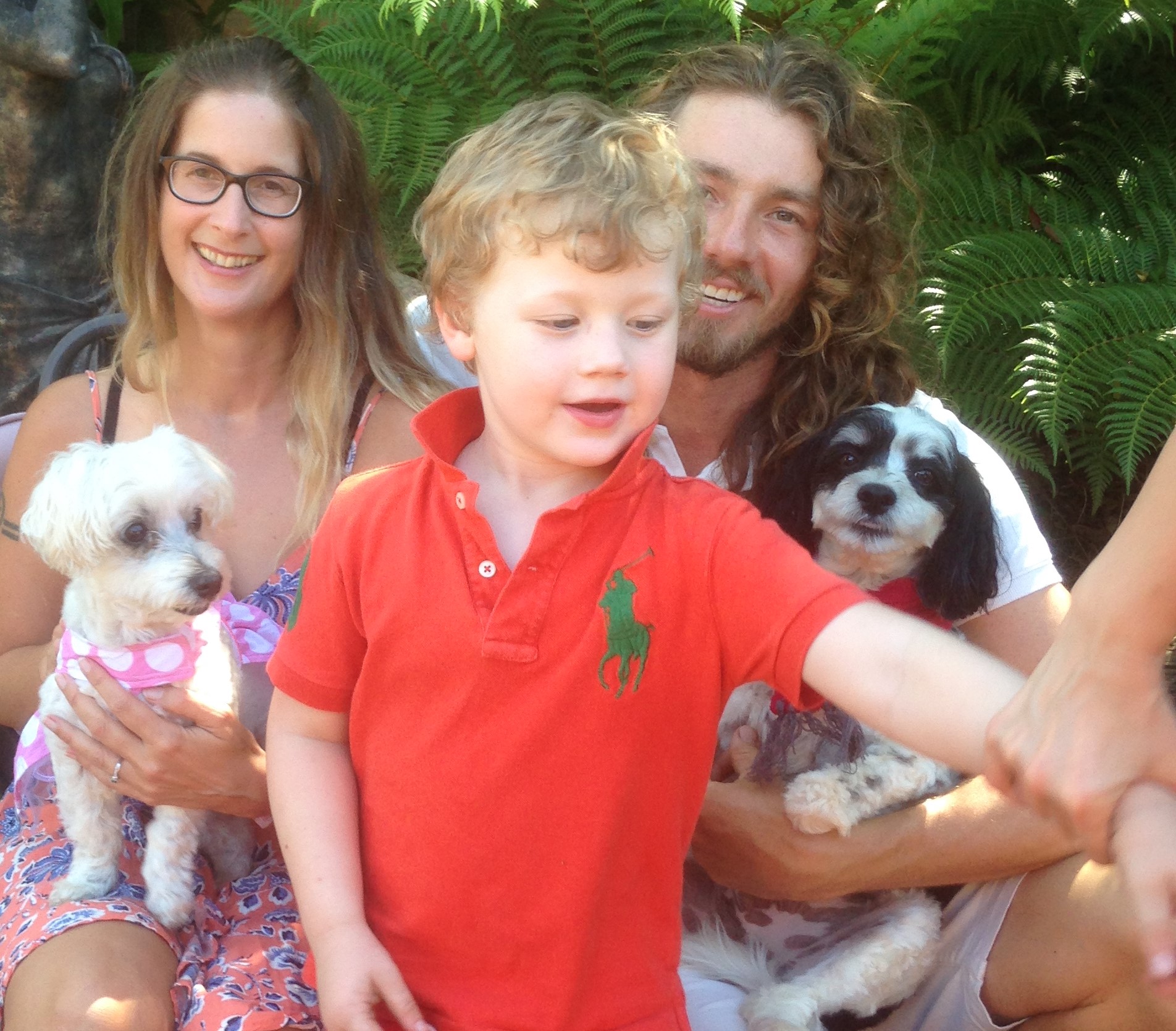 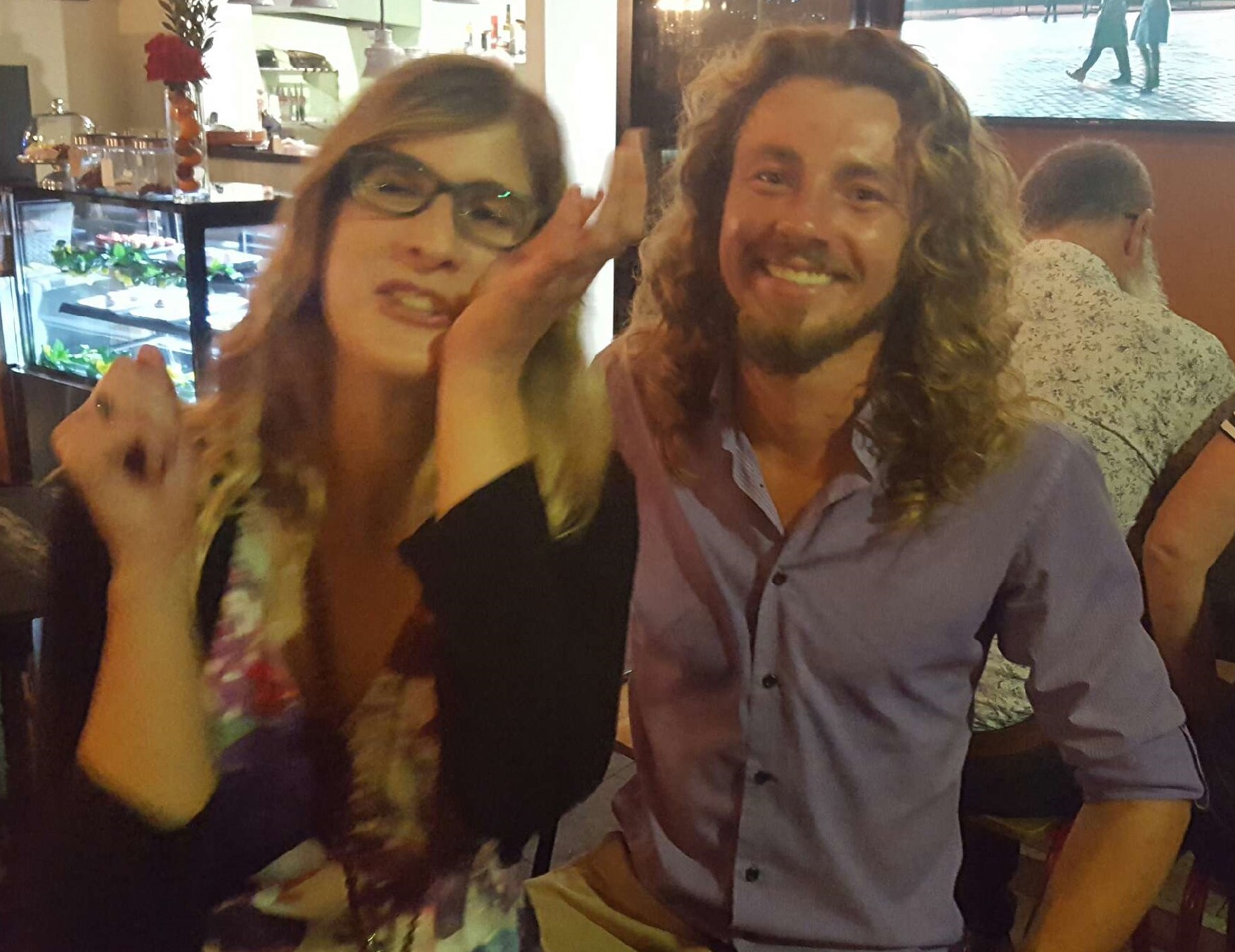 —Who am I?
Organisations and Participants
5 Organisations: Rural/regional, Metropolitan and mixed districts. Northern, Southern States, West and East Coast
132 Participants 8 individual interviews		124 focus group attendees14 focus groups
47	traditional management roles (not peer designated)
38	peer designated (not management)
32 	traditional roles (not peer designated)
7	peer management designated positions
5	other
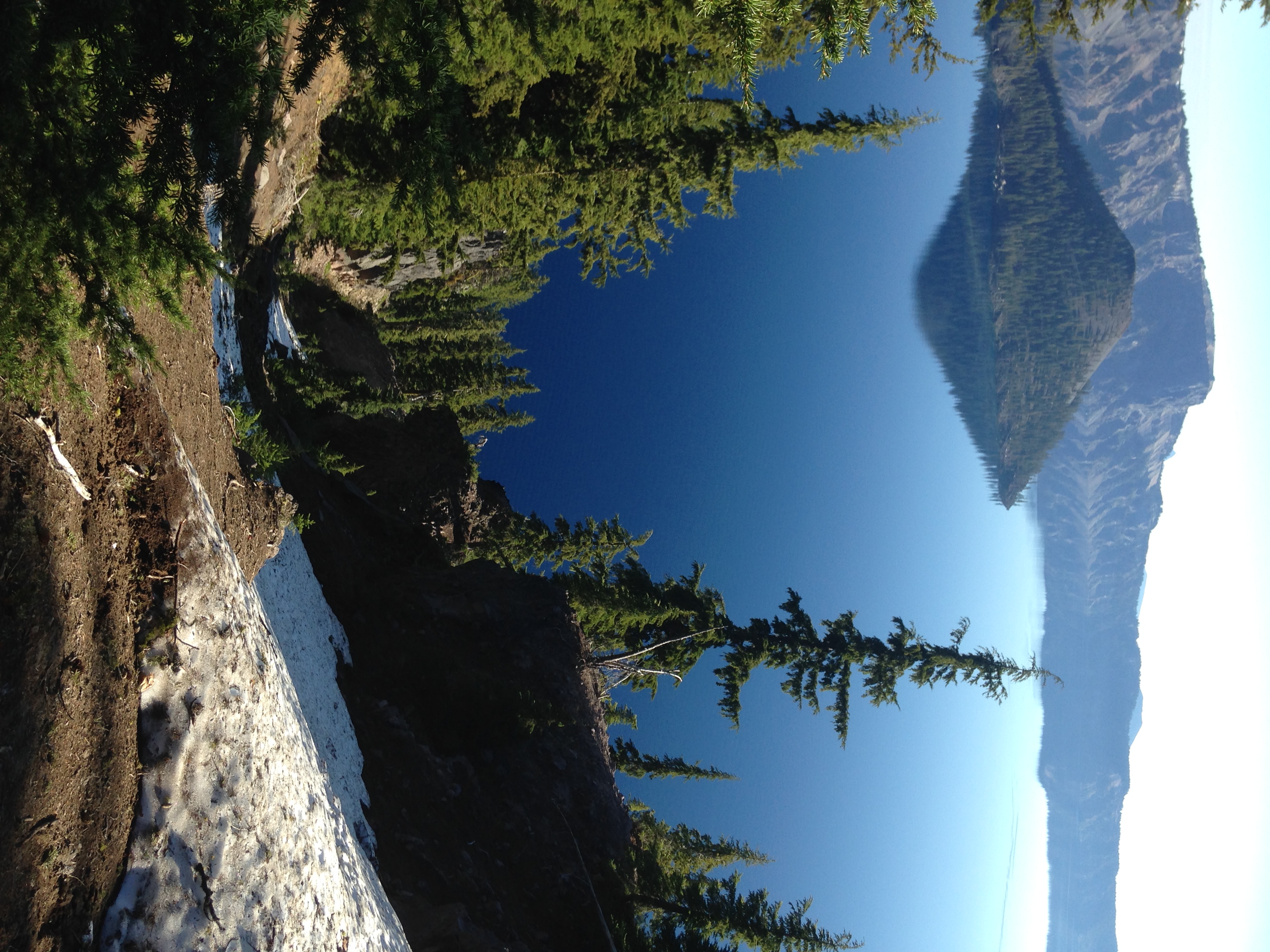 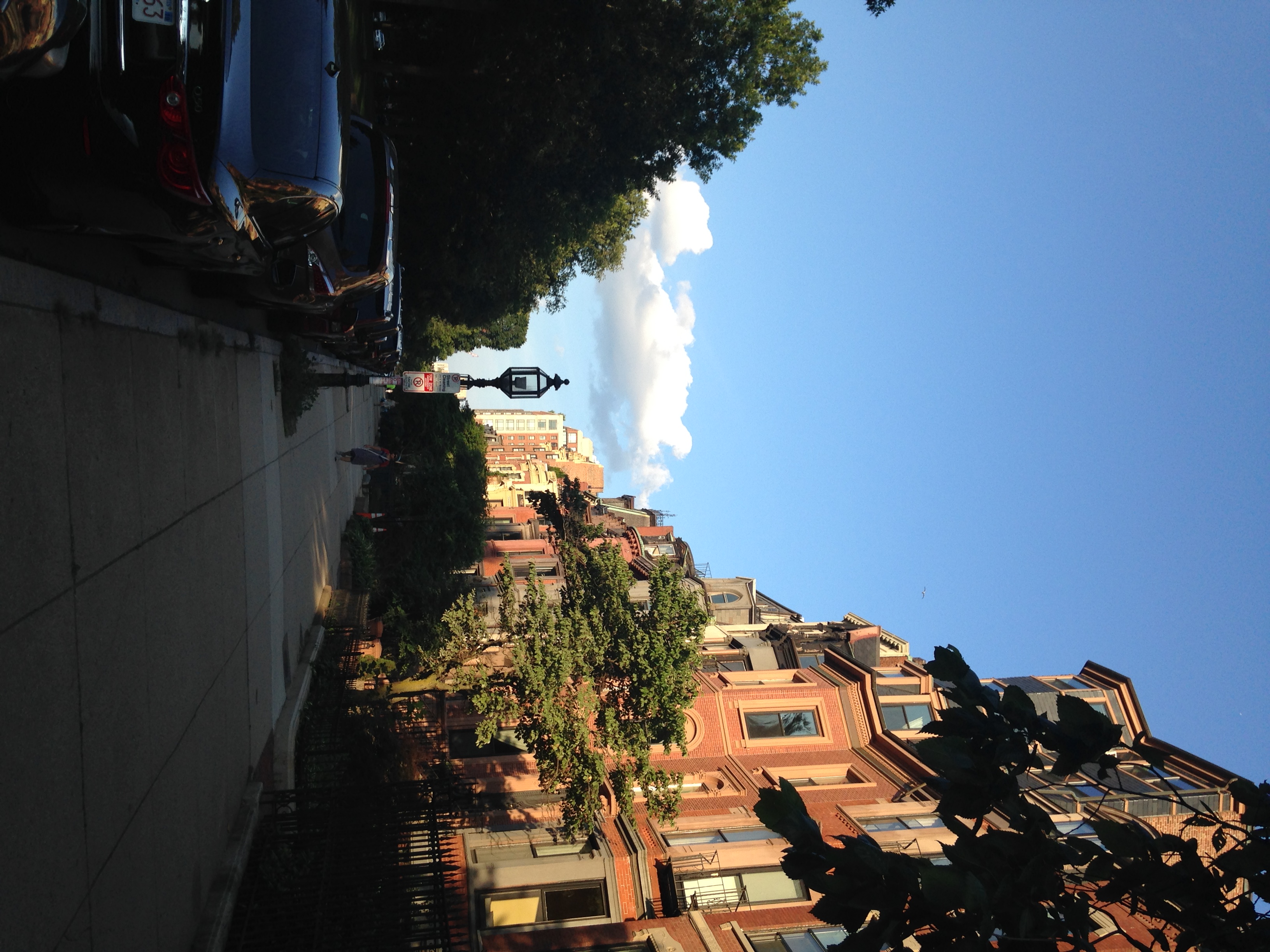 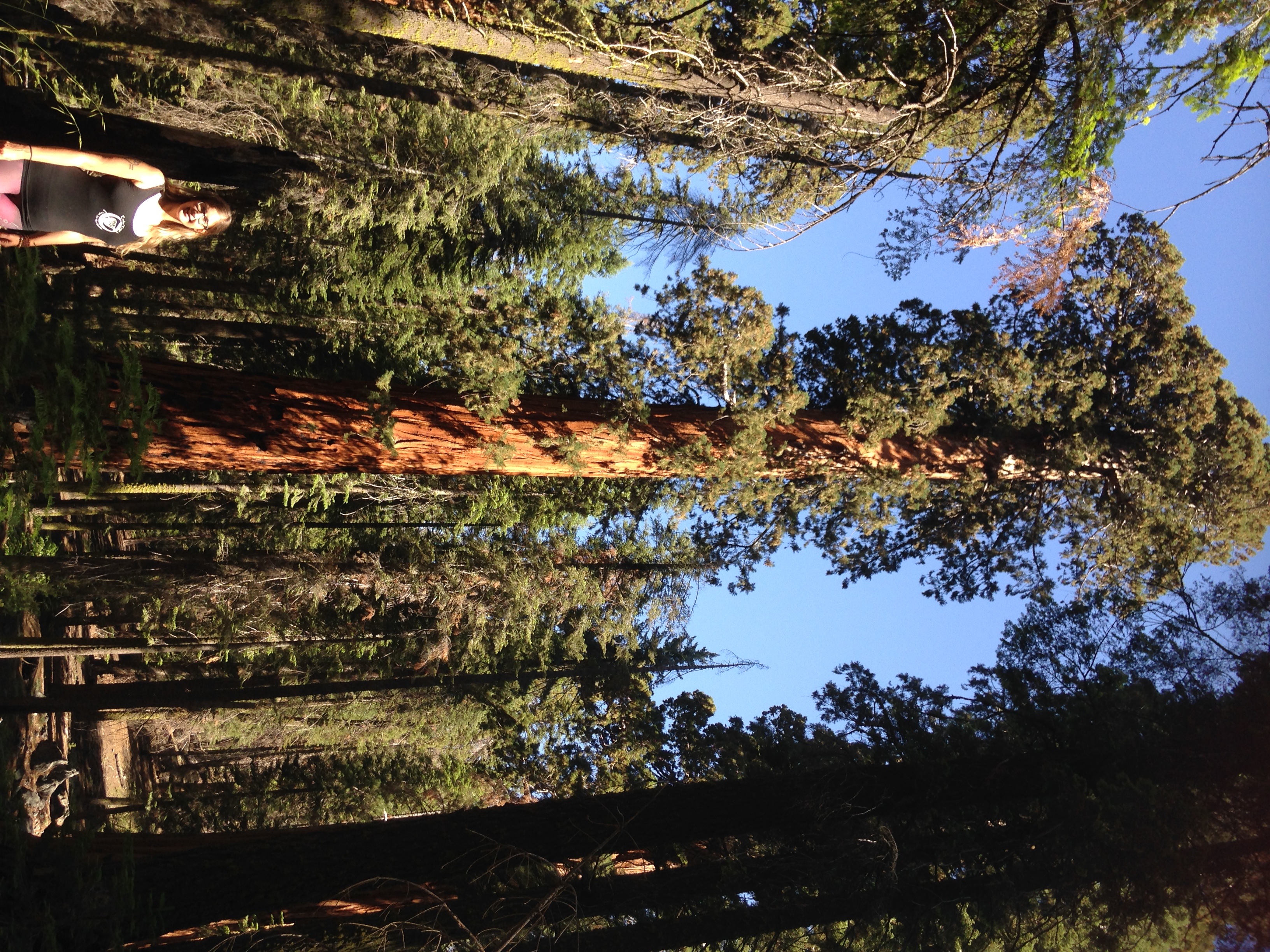 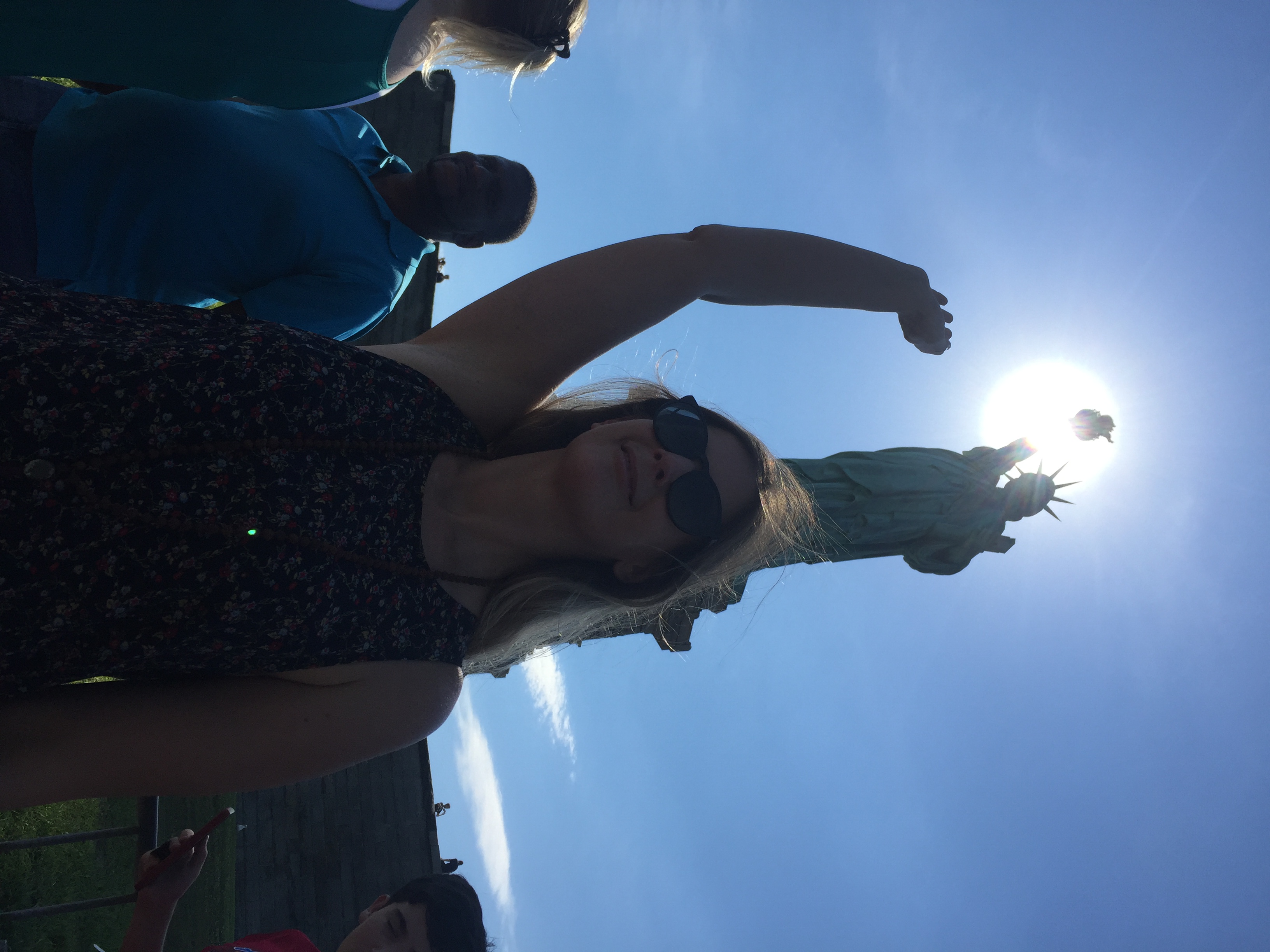 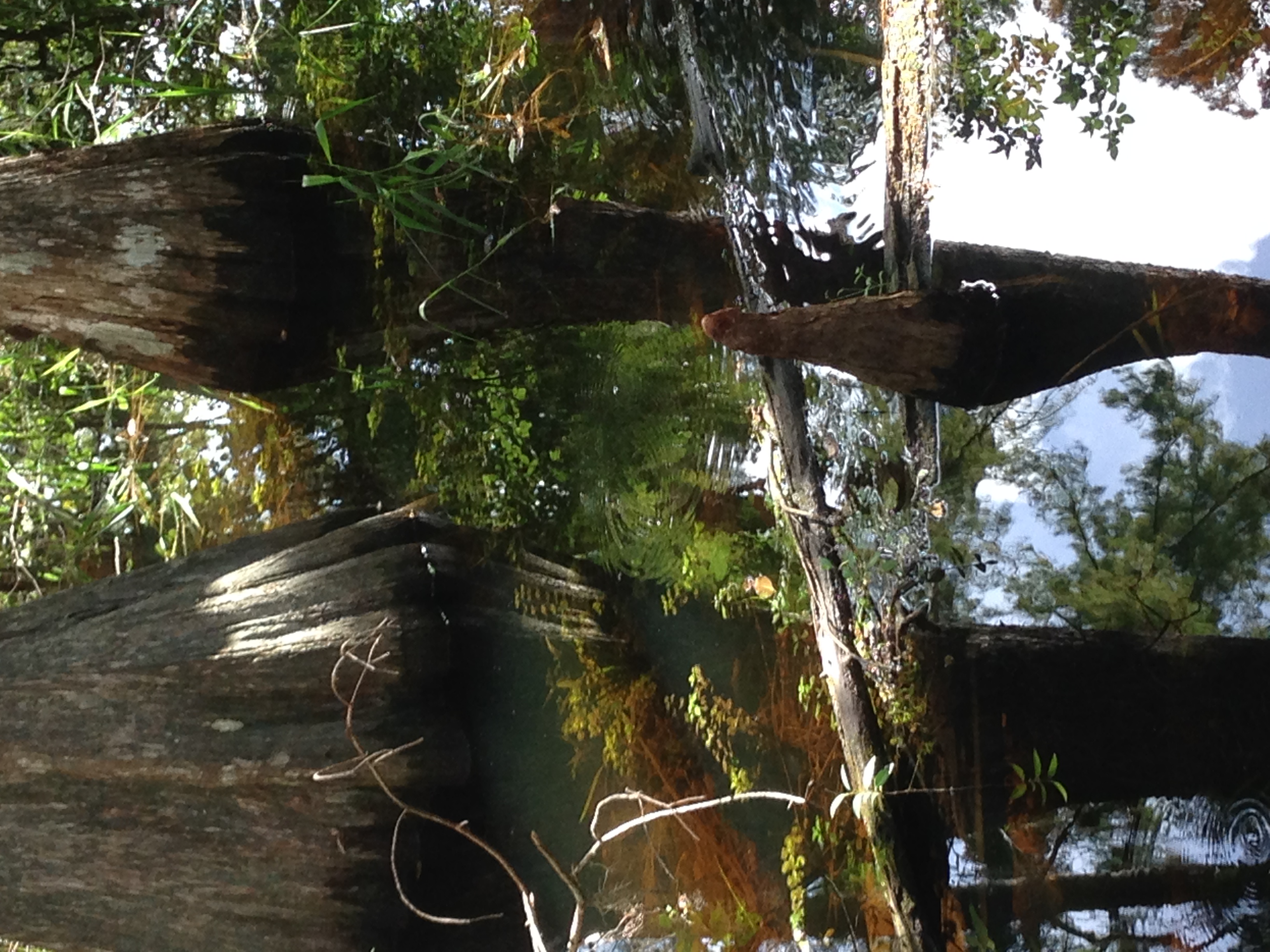 How People Described Themselves
1	person identified as Native Hawaiian/Pacific Islander2	people identified as Native American6	people identified as Hispanic7	people identified as Asian10 	people identified as being Multiracial15	people identified as African American/Black88 	people identified as European descended/White
1 	Transgender
3	Don’t wish to identify
41	Male
84	Female
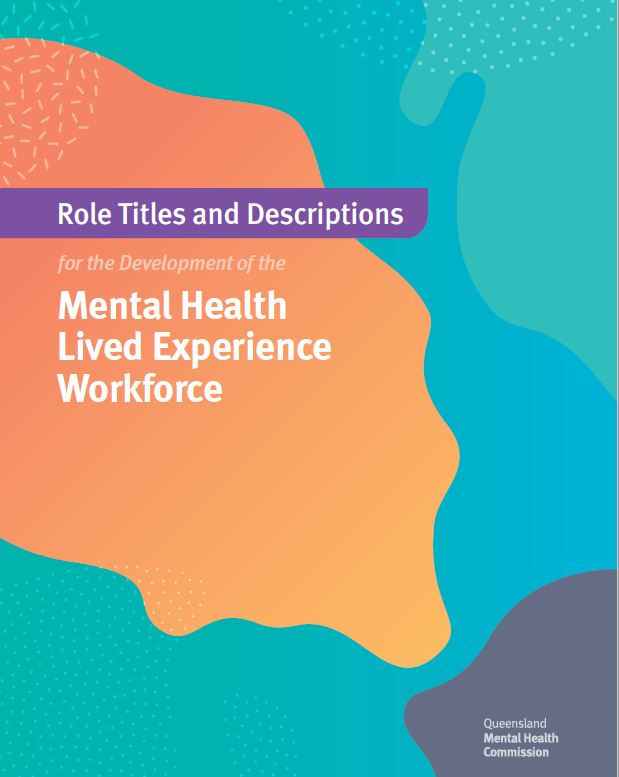 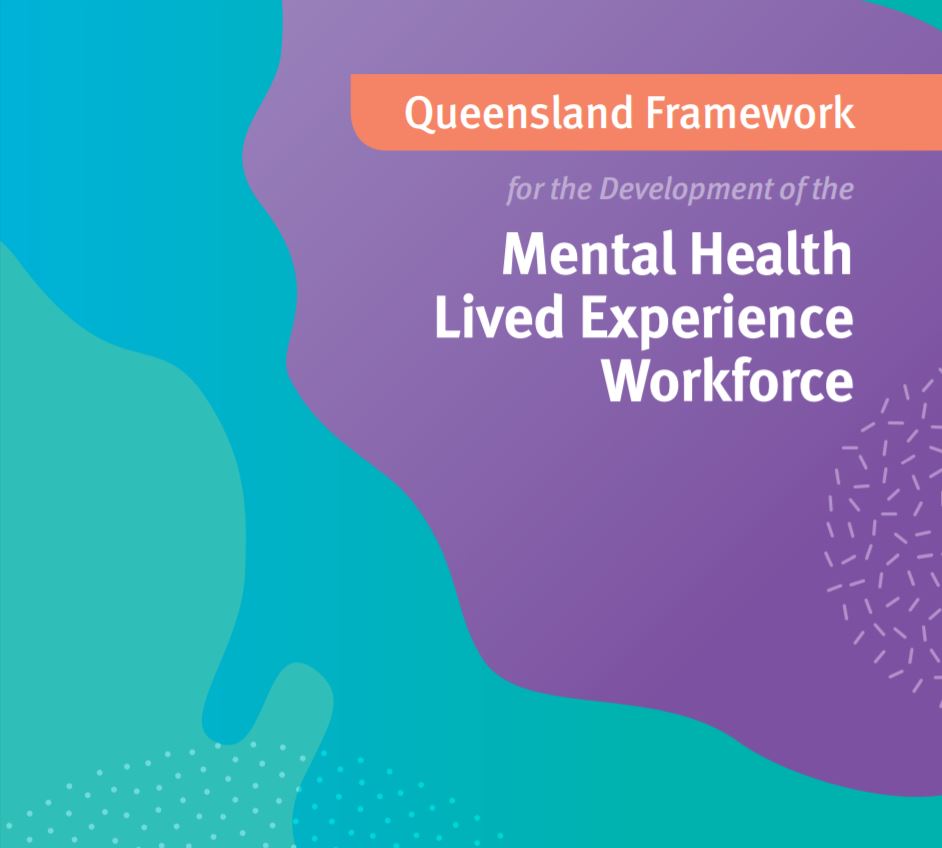 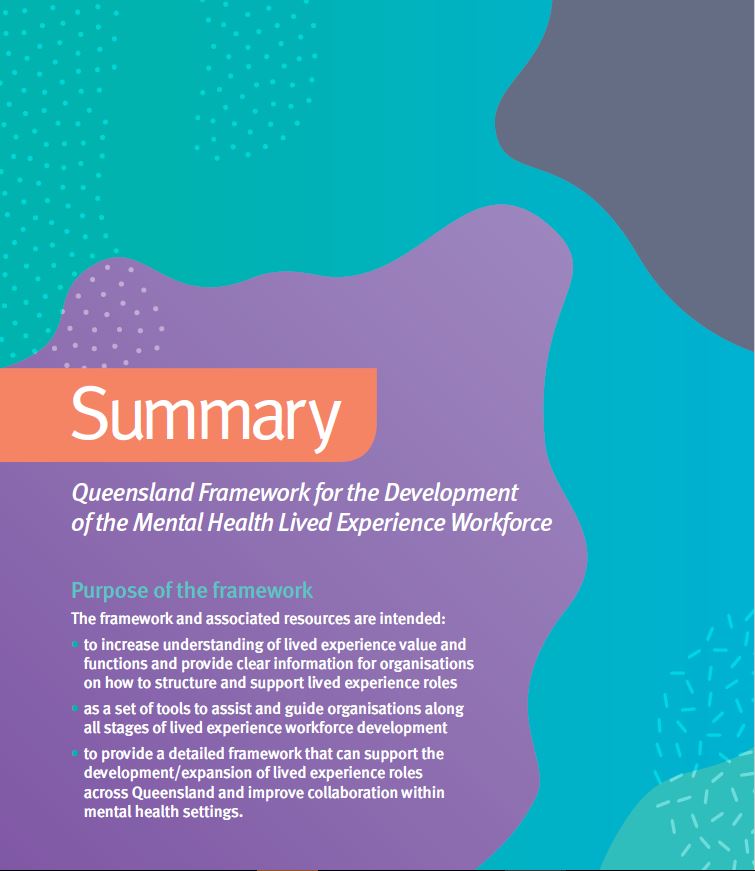 https://www.qmhc.qld.gov.au/engage-enable/lived-experience-led-reform/peer-workforce
Participation and Engagement Strategies
Steering Committee
Advisory Group
Cultural and Diversity Advisors
Focus Groups
Survey
Shared understanding and knowledge of lived experience roles
Relationship between lived experience and mental health sector broadly
Supervisory support
Barriers and limitations to implementation of lived experience
Organisational support, commitment and workplace culture
Role Clarity
Advocacy and recognition of lived experience roles
Human Resources Policy
Design of roles
Development of lived experience management roles
Education and training
Ongoing Development
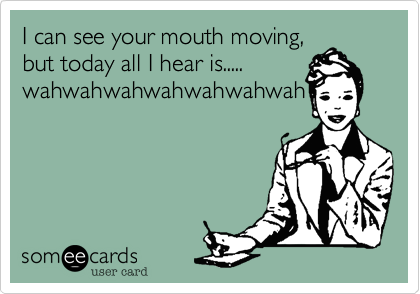 Factors that drive the need for the Framework
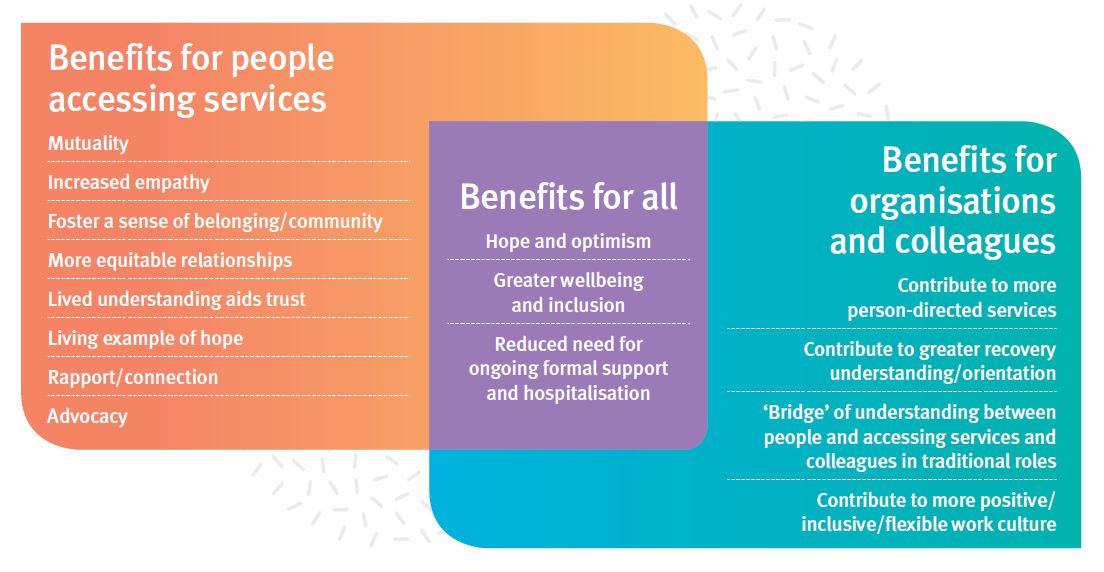 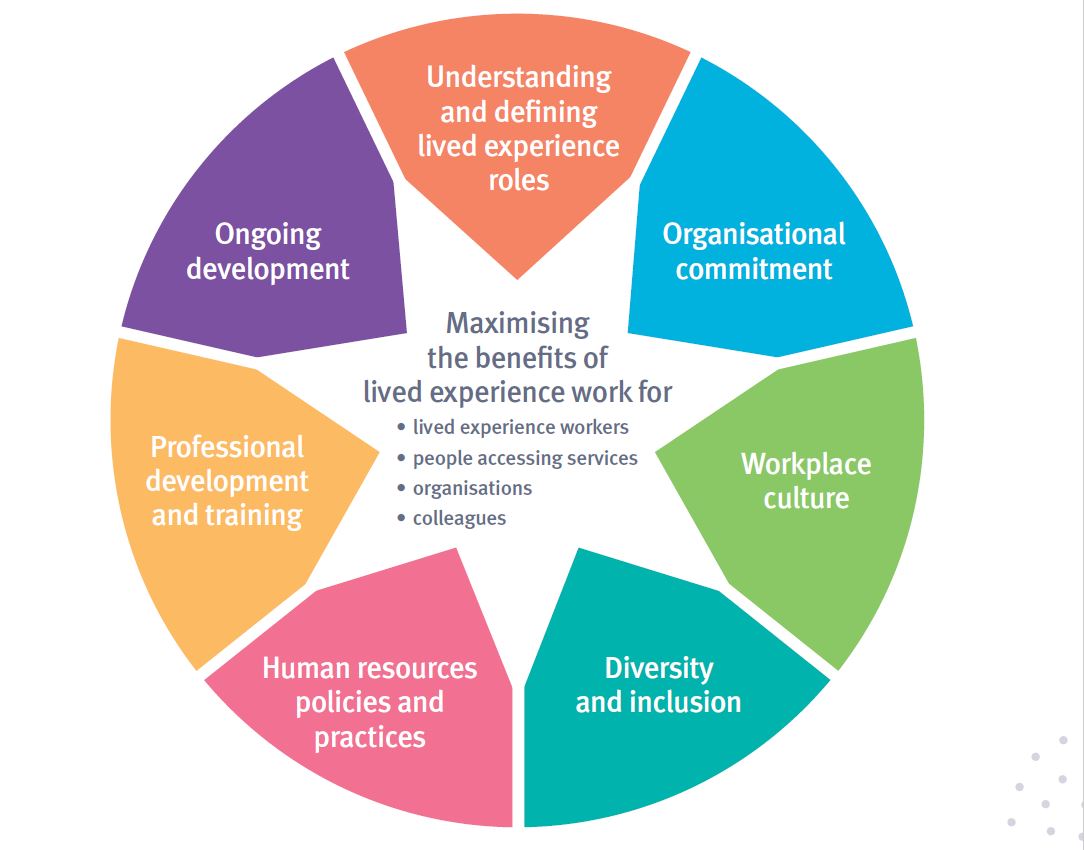 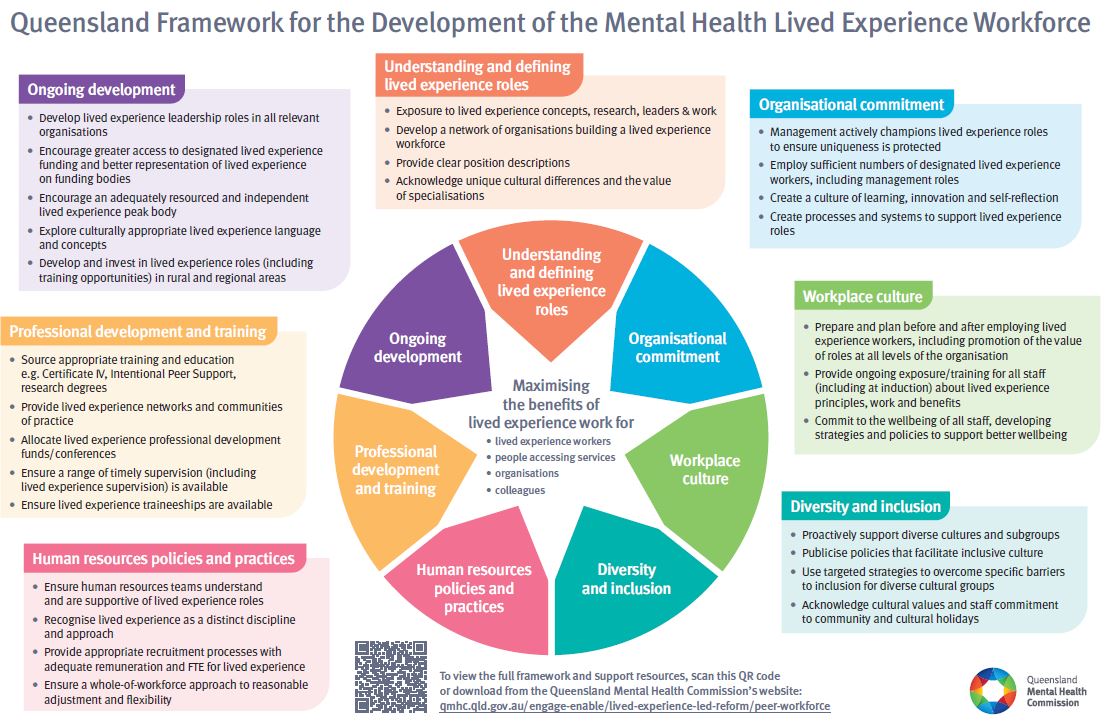 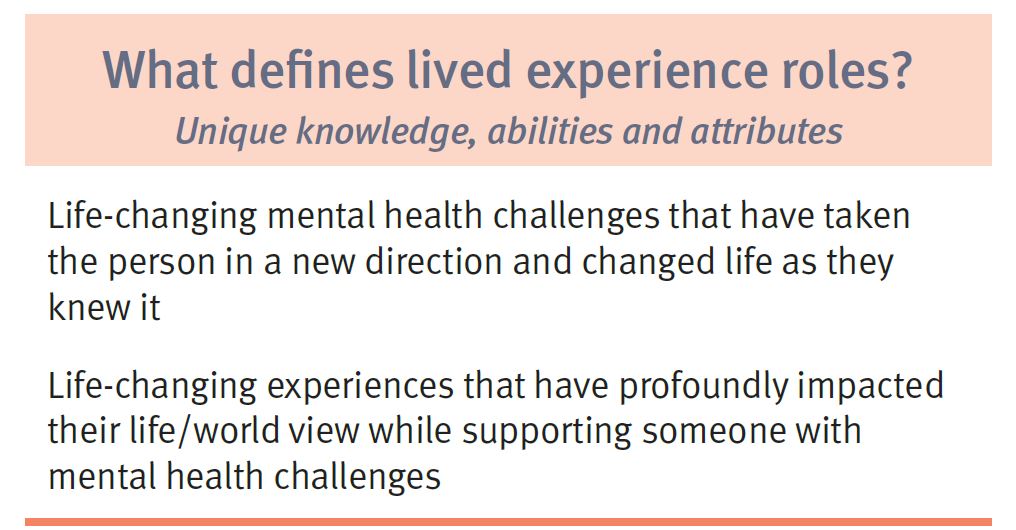 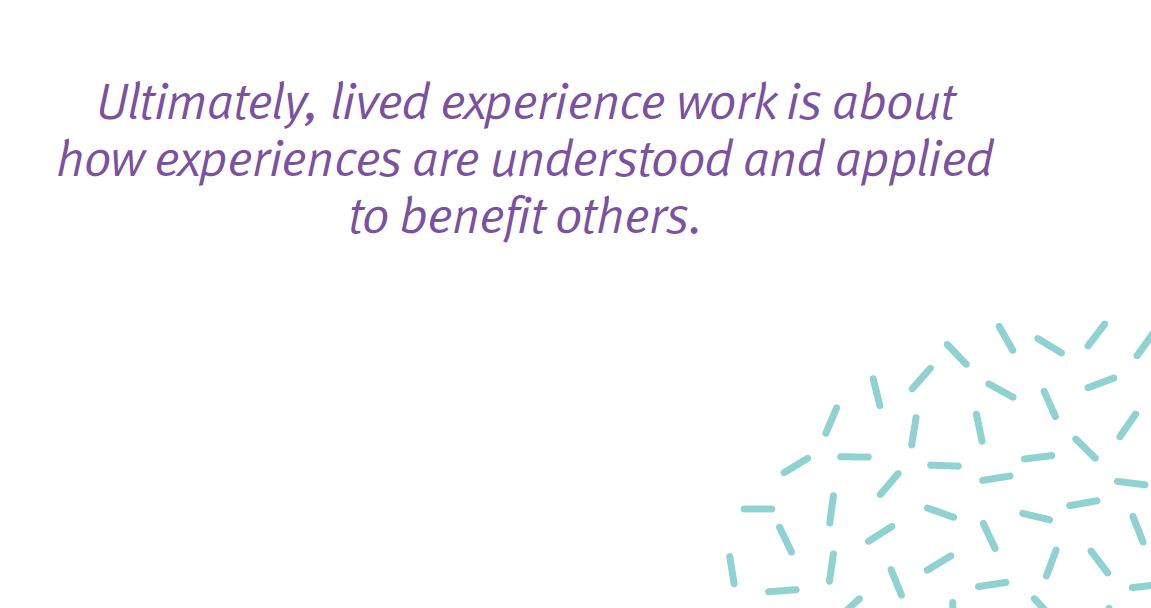 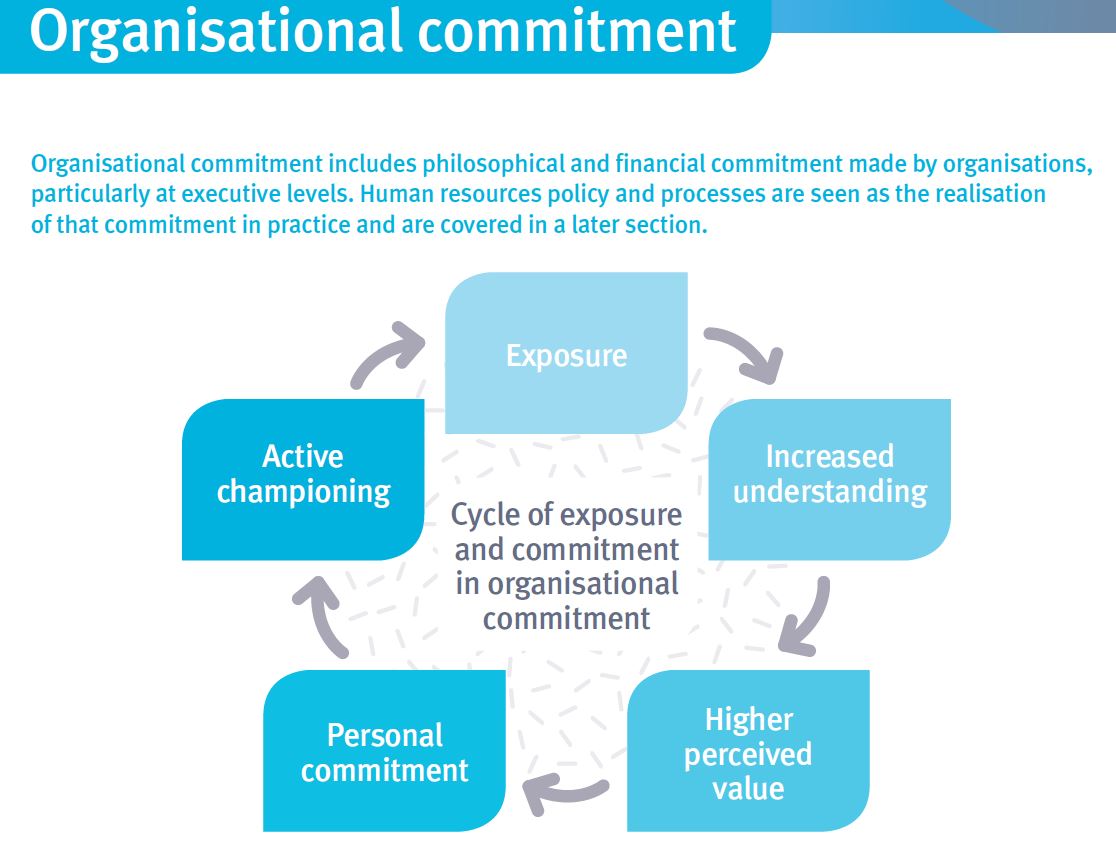 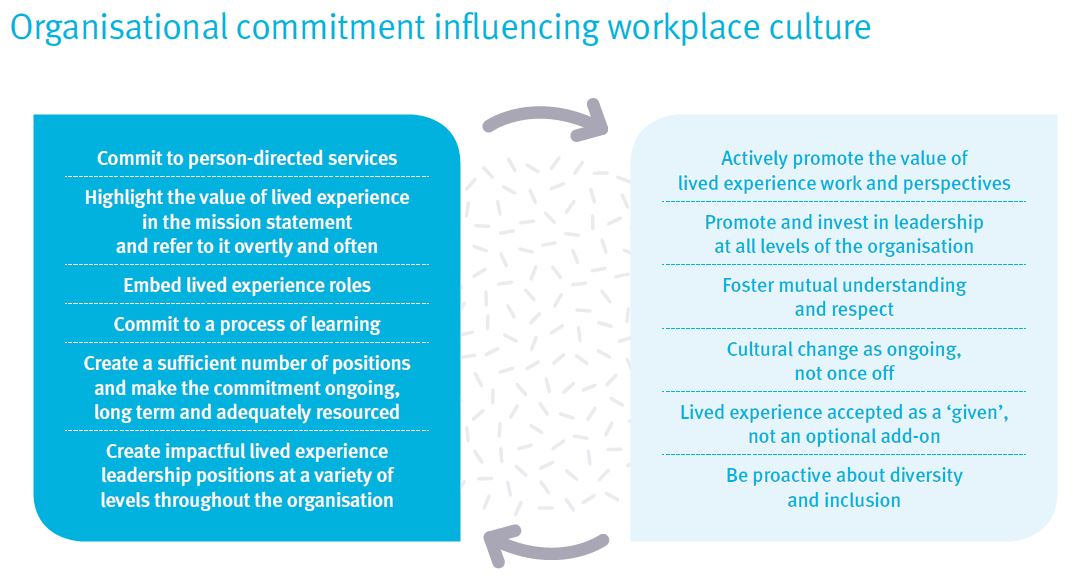 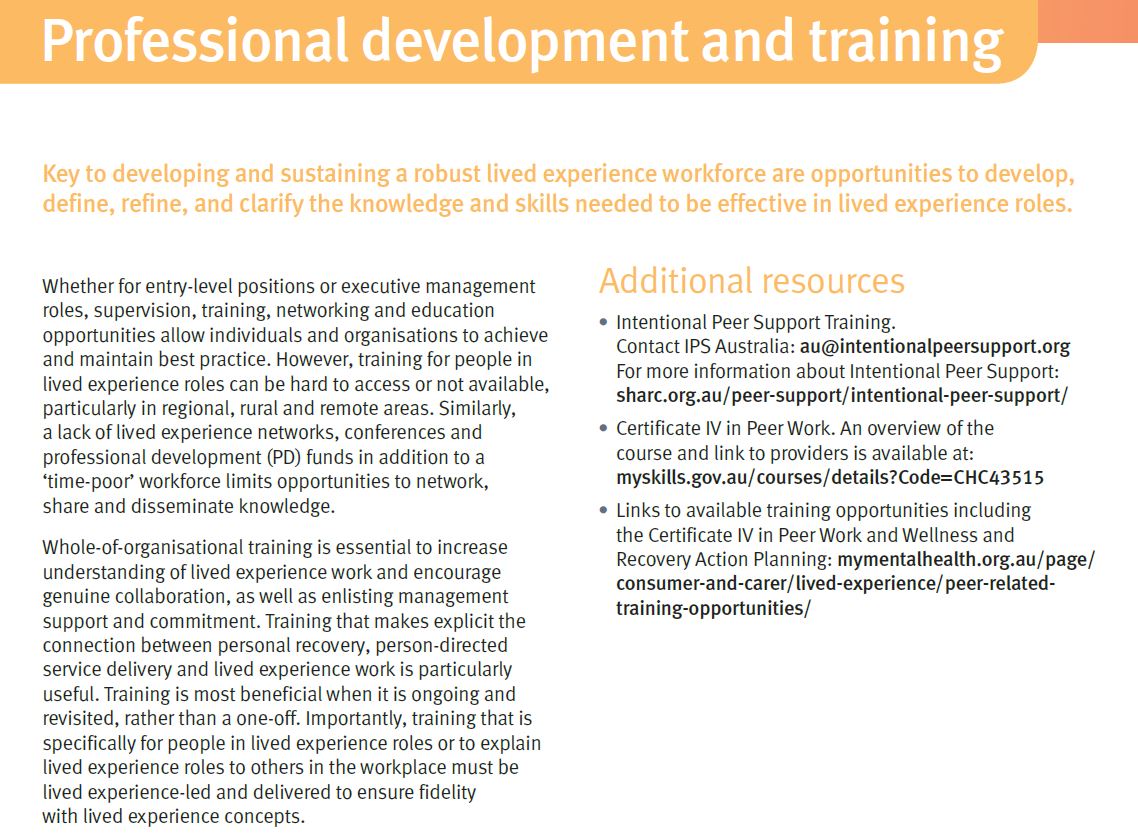 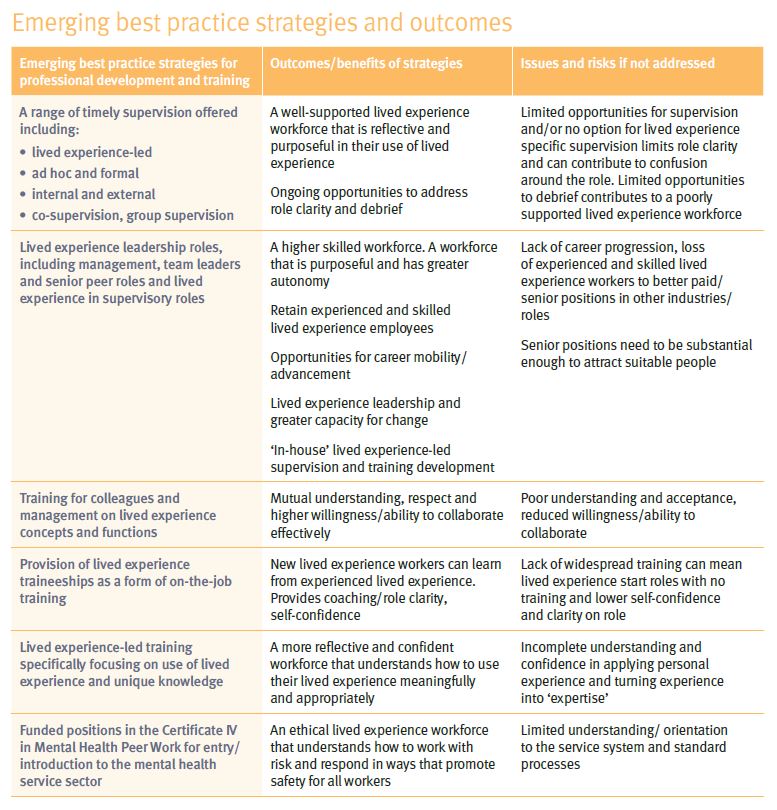 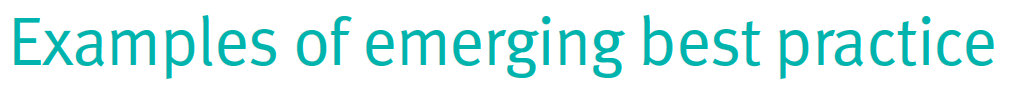 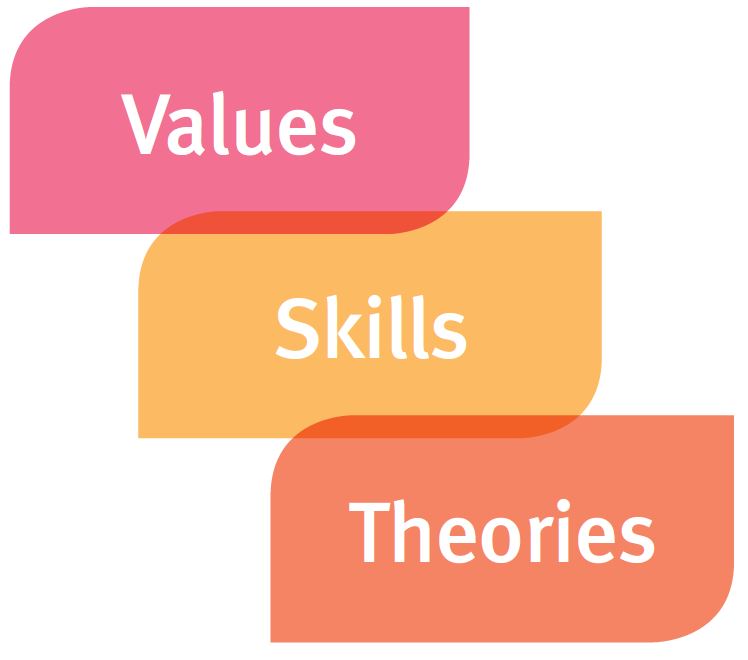 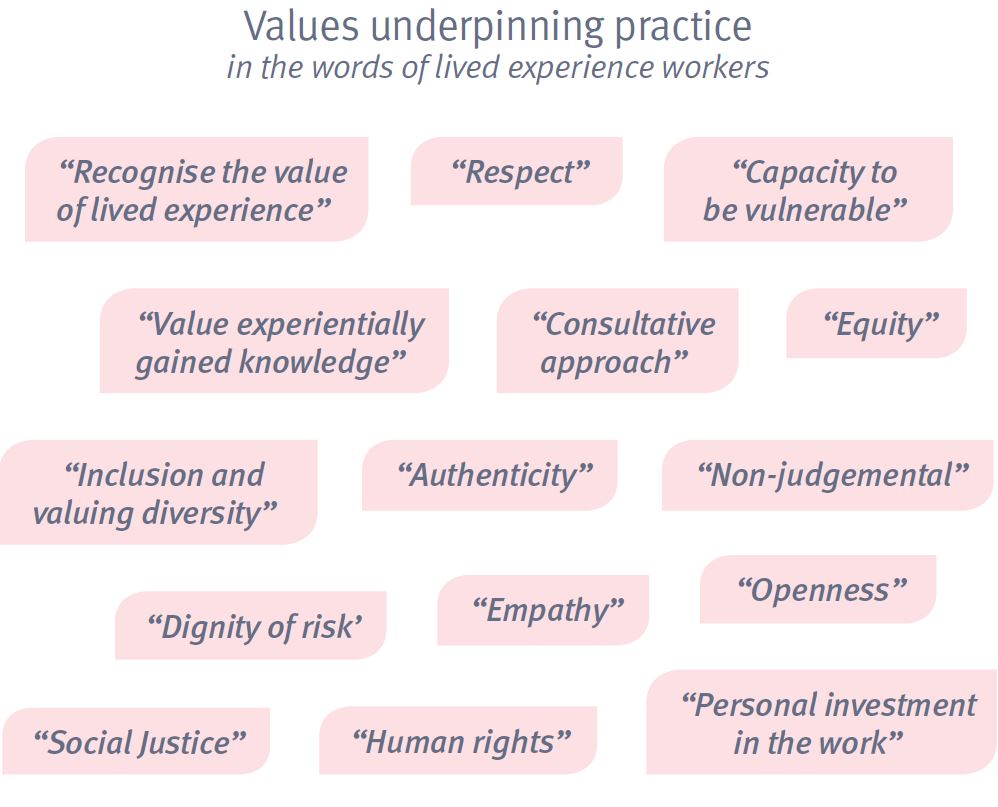 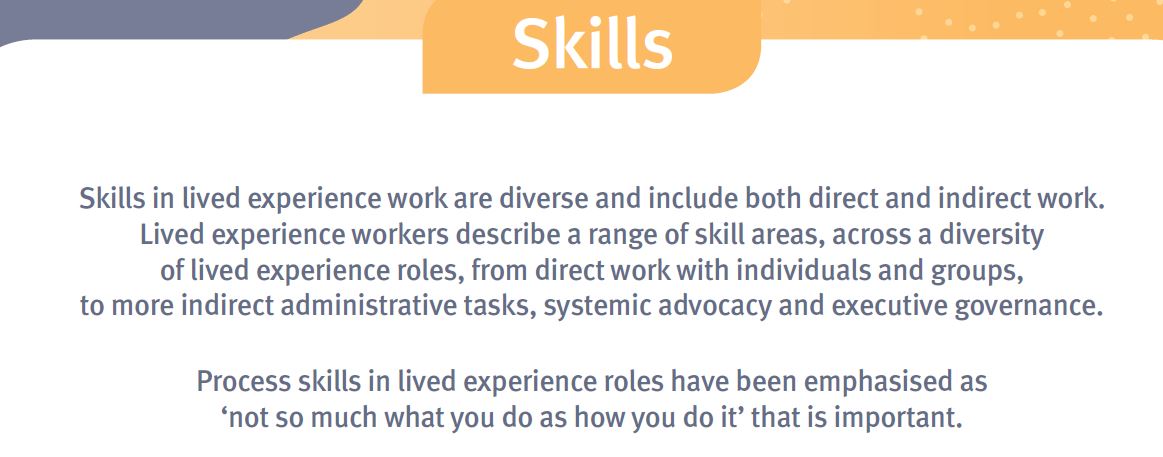 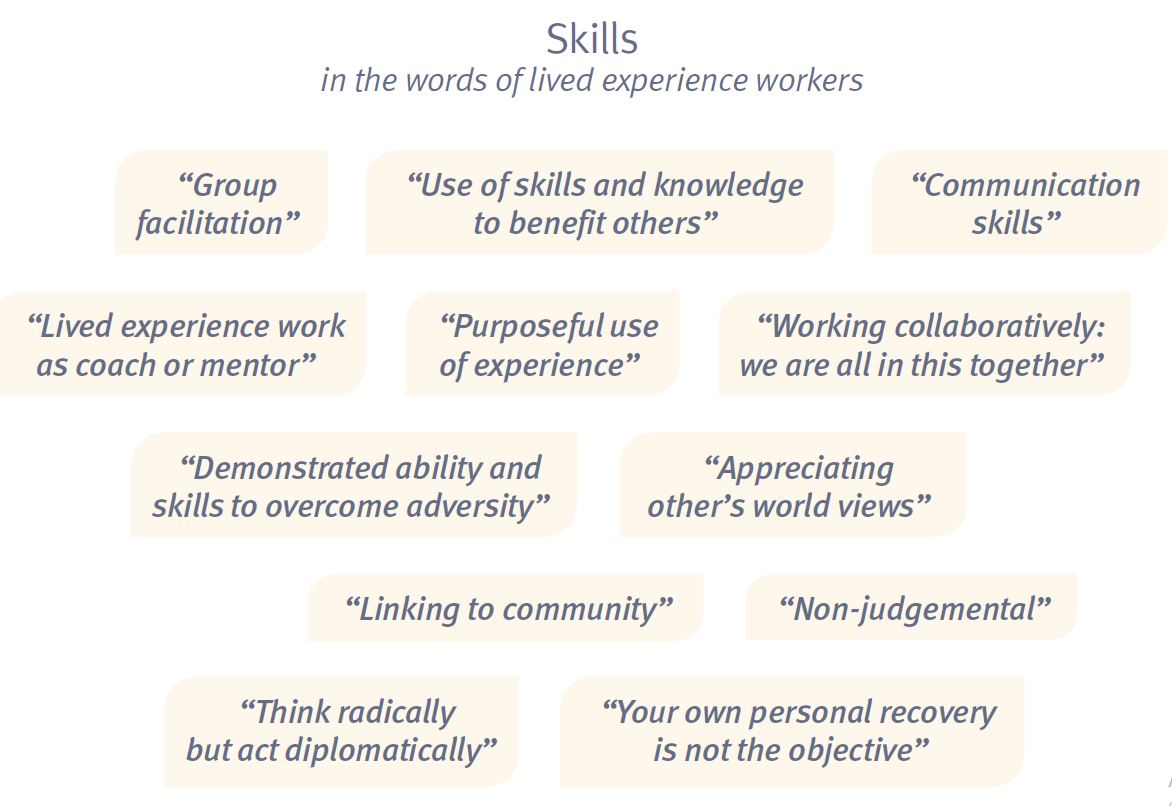 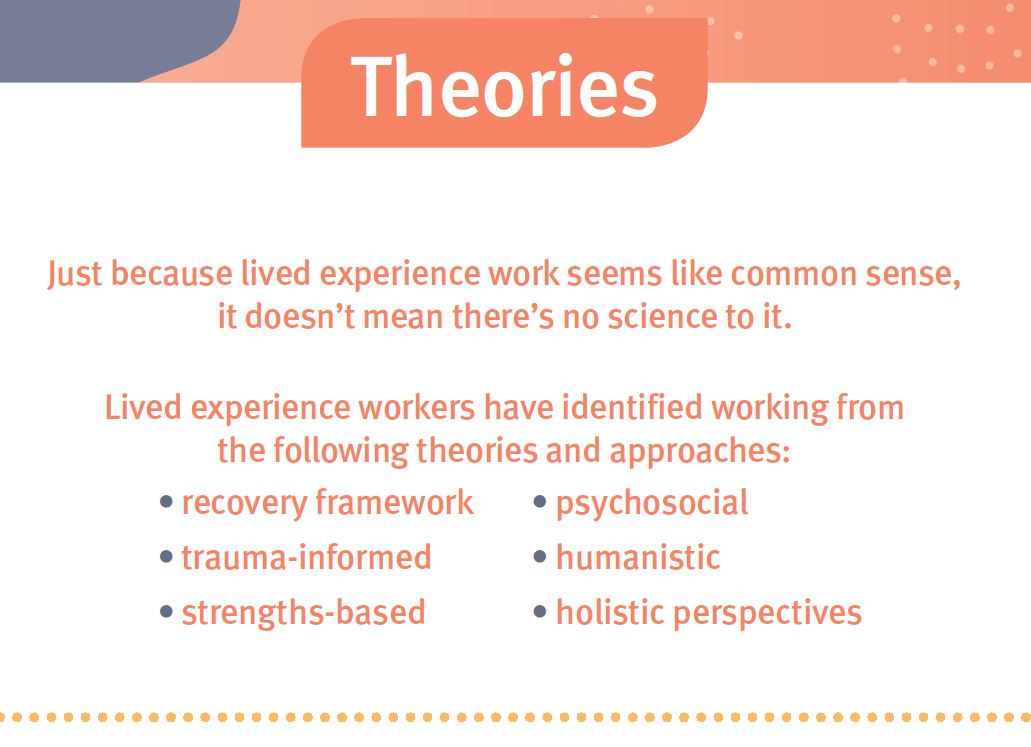 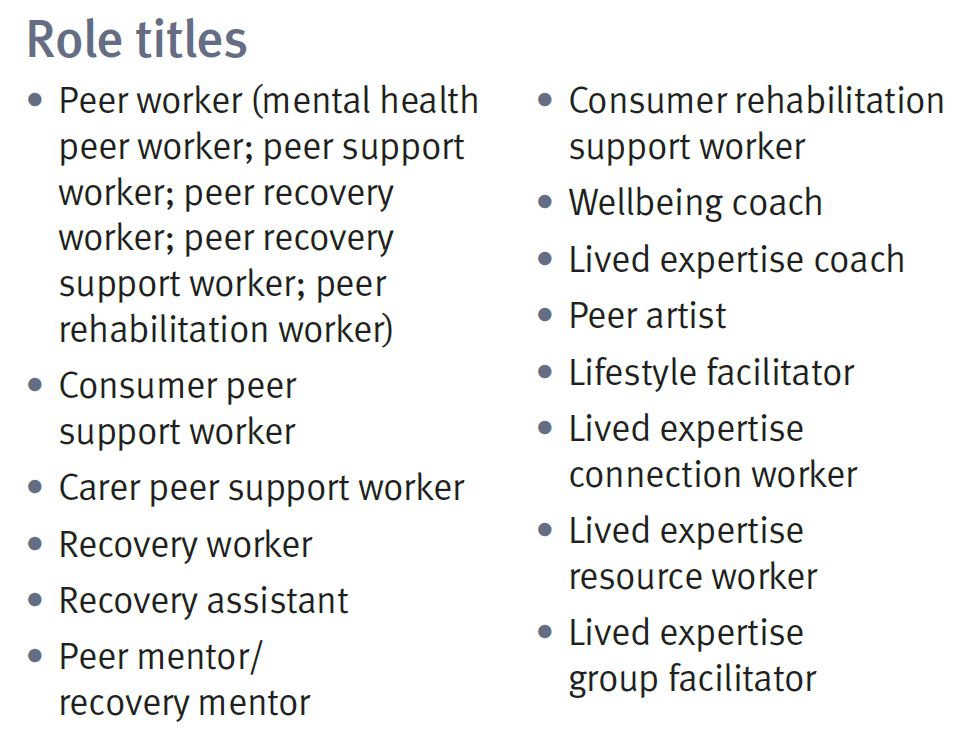 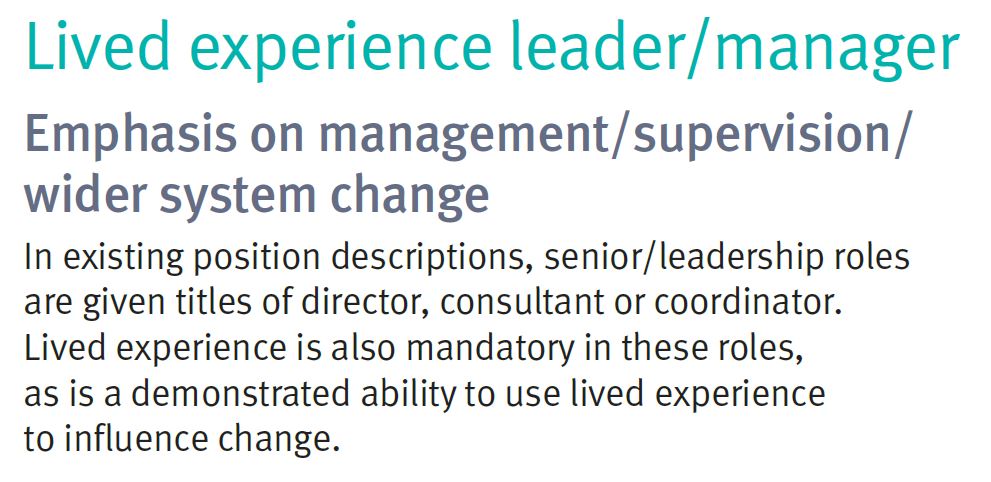 Indirect Roles
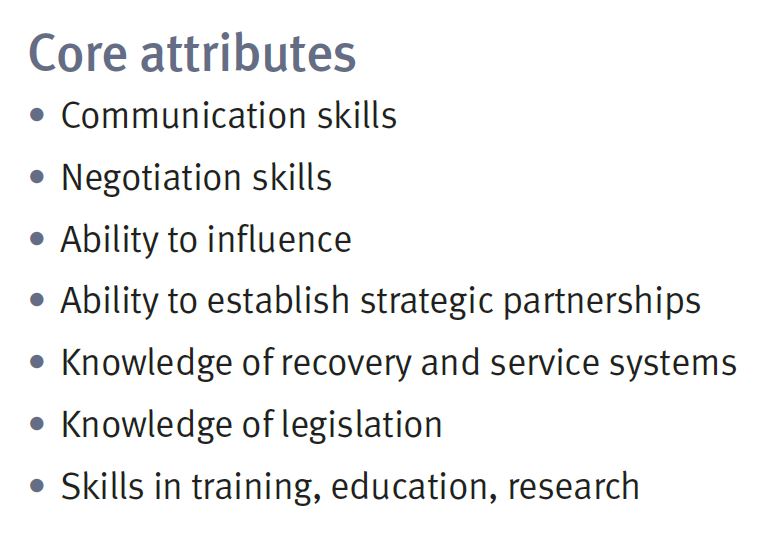 What’s next….
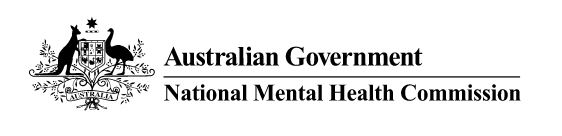 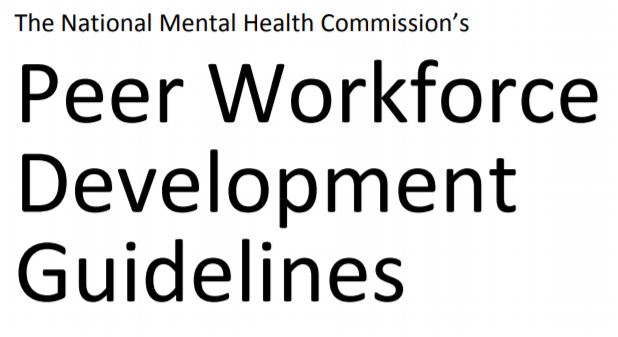 What do we need to know more about?
Cultural considerations including language to foster greater cultural diversity in peer positions

Strategies to foster diversity in peer work more broadly including identifications and life experiences (e.g.: people with disability, LGBTQIA+ communities)
What do we need to know more about?
Unique or additional considerations for peer workers working in compulsory treatment and inpatient settings. Particularly in relation to coercive or restrictive practice

Unique or additional considerations for peer workers and organisations in rural and remote locations?

Specific high-level recommendations that governments/organisations could implement including recommendations for funding
What do we need to know more about?
Resources or tools currently available that support organisations to effectively employ and support the peer workforce and can be endorsed by the Guidelines

Resources or tools people would like to see developed to assist the meaningful use of the Guidelines and further embed peer work
For more from me…
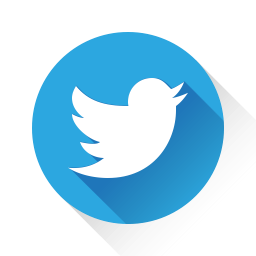 @DrLouiseByrne
Researchgate.net/profile/Louise_Byrne2
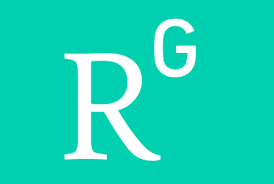 ‘Mental health but not as you know it’ https://youtu.be/01rwdqqaE4g
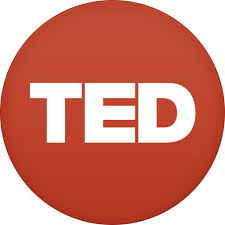 [Speaker Notes: Send: https://www.qmhc.qld.gov.au/engage-enable/lived-experience-led-reform/peer-workforce]